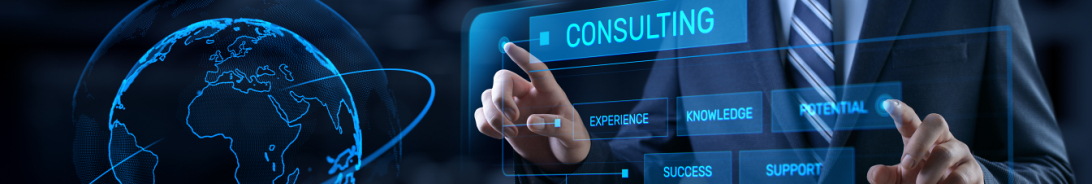 How Michael D. Ness, Business Risk Consulting can help prepare you for Operational Security, Continuity of Operations, and Emergency Preparedness in 2023 and beyond.
Michael D. Ness, Business Risk Consulting

253.670.2410

Michael@JekData.com

https://riskprobability.net/
[Speaker Notes: © 2021 Cultivated Culture]
Prepare for Industry Challenges
Our goal is to prepare your business and help you identify risks, exposures, threats, and provide you with tools and services to mitigate those risks and exposures.
Why do businesses ignore risks and potential threats? There are many reasons, such as the business is willing to accept specific risks, but the majority will have a negative impact on your business. 

In the United States, there are roughly 2 million victims of workplace violence each year.

Workplace violence causes American businesses to lose, on average, $250 to $330 billion every year.

About 25 percent of businesses do not reopen after disasters. Having an emergency disaster plan and a continuity of operations plan in place can reduce that risk and help the business recover faster.
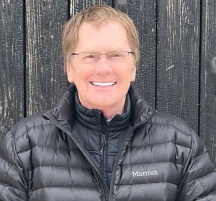 Michael Ness
Managing Director
Michael@JekData.com
Michael D. Ness, Business Risk Consulting
253.670.2410
[Speaker Notes: © 2021 Cultivated Culture]
Creating Value Through Preparedness
A break in continuity can cost $10,000/hour at minimum

100,000 small businesses were forced to close permanently during COVID-19

External threat actors make up 70% of threats

75% of companies have suffered supply chain disruption

33% of network folders are not protected at all

Source: https://invenioit.com/
Are your existing preparedness programs adding value and supporting organization goals, mission, and vision?

Every year, 2 million people experience some form of workplace violence.

One in seven people doesn’t feel safe in their workplace.

In 2020, 30% of the people said they were unaware of their company’s safety plan.

60.4 million Americans have been bullied at their workplace.

Source: https://techjury.net/
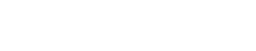 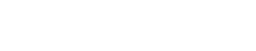 Michael@JekData.com
Michael D. Ness, Business Risk Consulting
[Speaker Notes: © 2021 Cultivated Culture]
Creating Value Through LeadershipProcess Improvement and the principles of “Lean Methodology”
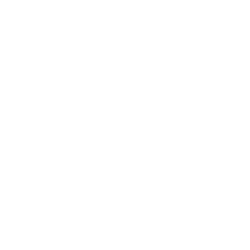 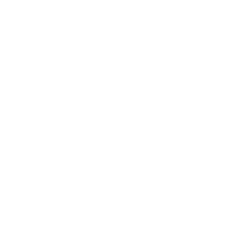 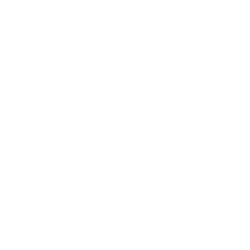 Continuity
Security / WPV
Preparedness
Opportunity: Disaster Preparedness

Idea: Review existing programs andidentify opportunities.
Opportunity:  Violence Reduction & Security Program Enhancement.

Idea: Compound Data & Process Improvement.
Opportunity: Loss Reduction.

Idea: Identify Vulnerabilities, Manage and Mitigate Risks.
Michael@Jekdata.com
Michael D. Ness, Business Risk Consulting
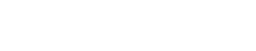 [Speaker Notes: © 2021 Cultivated Culture
oe]
Emergency Preparedness
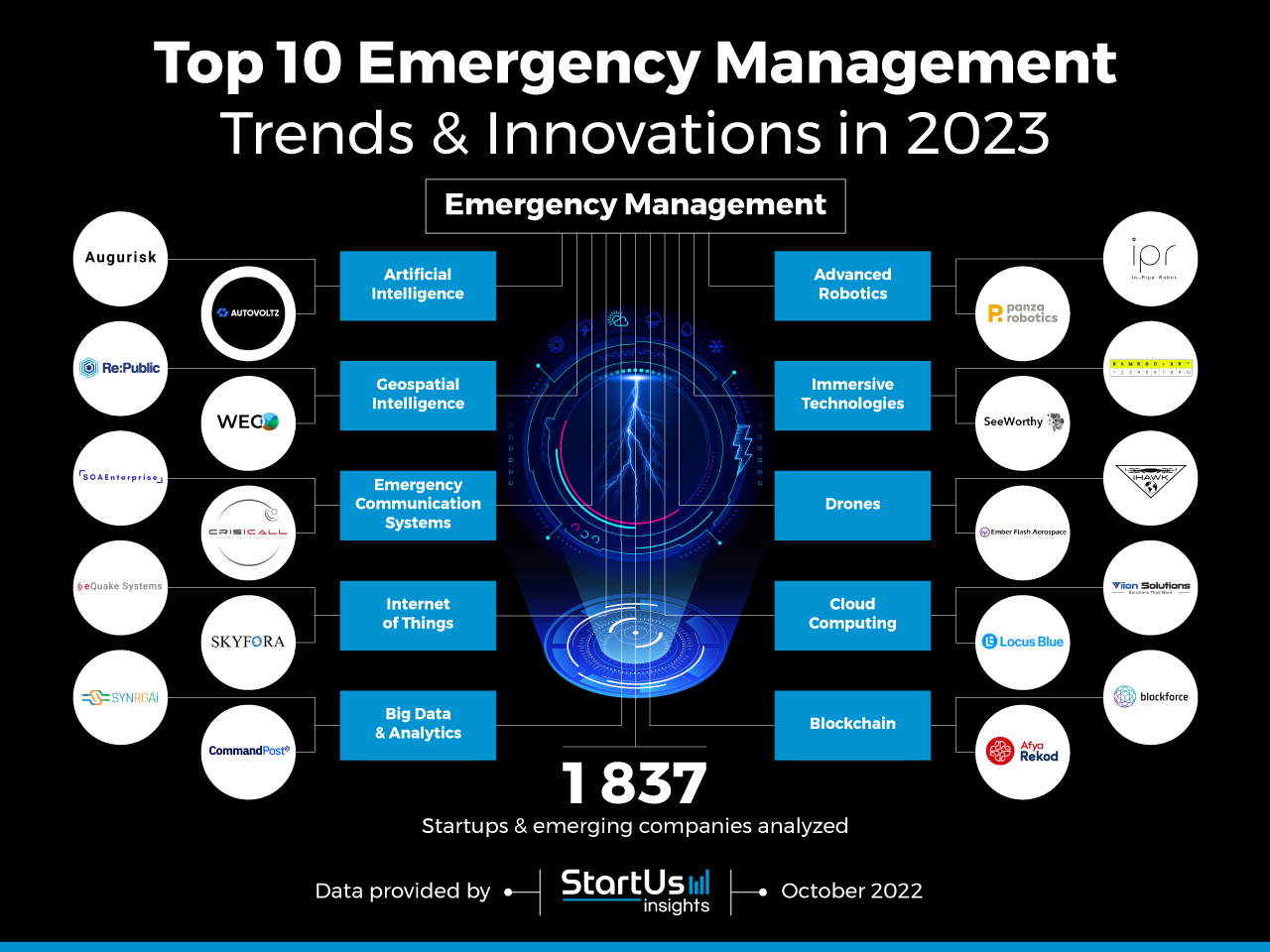 Based on the Emergency Management Innovation Map, the Tree Map “left”, illustrates the impact of the Top 10 Emergency Management Trends in 2023. AI and machine learning power early warning systems as well as aids crisis and damage forecasting.

For this in-depth research on the Top Emergency Management Trends & Startups, we analyzed a sample of 1 837 global startups and scaleups. The result of this research is data-driven innovation intelligence that improves strategic decision-making by giving you an overview of emerging technologies & startups in the emergency service industry.
Source: https://www.startus-insights.com/innovators-guide/emergency-management-trends-innovation/
Michael D. Ness, Business Risk Consulting
Michael@Jekdata.com
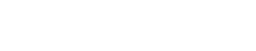 [Speaker Notes: © 2021 Cultivated Culture]
Violence In The Workplace
De-escalation tips to use during times of high stress.

In the light of the many recent hardships, it feels almost glib to suggest that de-escalation is rarely this simple. The truth is that there is no magic recipe for keeping troubling things from happening in the world. But there is a way that you can respond to these kinds of events that is constructive, positive, and impacts real resolution. That’s why CPI training is not so much a series of steps as it is a philosophy for viewing humanity as full of potential. These de-escalation tips from CPI are about support, not suppression, and about seeing each other with the humanity and compassion that each of us wants to be seen with.
If they do not exist, developing workplace violence policies and procedures is a must.

Establishment of a Workplace Violence Committee is necessary to review internal data and establish processes to address existing vulnerabilities.

Implement preventative measures and establish training programs to include active shooter and deescalation techniques.
Michael@Jekdata.com
Michael D. Ness, Business Risk Consulting
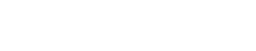 [Speaker Notes: © 2021 Cultivated Culture]
Physical Security Operations
Corporate Security Planning and Review is an analytical process that determines the controls required to protect physical, intellectual, and human assets to include the continuity of business and emergency preparedness. 
Through Threat and Risk Assessments, identify exposures within your organization and establish methods to mitigate those exposures.
Review risks and control deficiencies and implement corrective action to mitigate risk based on company culture and risk appetite.
Business Risks you should be prepared for:
Economic Risk
Compliance Risk
Security and Fraud Risk
Operational
Financial
Reputation Risk
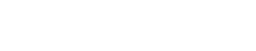 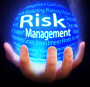 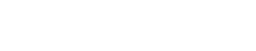 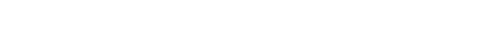 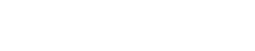 Continuity of Operations
Leading organizations make business continuity a top priority because maintaining critical functions after an emergency or disruption can be the difference between the success and failure of a business.

If key business capabilities fail, a quick recovery time to bring systems back up is crucial. Getting a business continuity strategy in place before disaster hits can save a tremendous amount of time and money. 
Source: https://www.vmware.com/
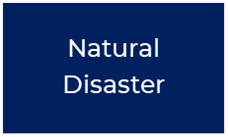 Michael D. Ness, Business Risk Consulting
Michael@Jekdata.com
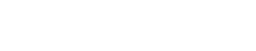 [Speaker Notes: © 2021 Cultivated Culture]
Why Michael D. Ness, Business Risk Consulting Is A Good Fit For Your Business!https://riskprobability.net/
Michael is an accomplished executive and experienced consultant with domestic and international expertise in Corporate Security, Threat and Risk Assessment, Loss/Fraud Prevention, Emergency Preparedness and Safety. He is an effective compassionate leader with a focus on customer service, the elimination of silos, aligning departments with organizational goals and objectives, and adding value. 

Spearheaded worldwide investigative efforts resulting in seven figure savings through the identification of product diversion and counterfeiting within the Pharmaceutical Industry
Established active shooter training process for all HealthCare staff. Trained over one thousand personnel. Chaired Violence in the Workplace Committee
Restructured Business Continuity and Emergency Management function resulting in the integration of the two disciplines into one, staff enhancements, and imbedded leadership at system Hospitals.
Thirteen plus years experience in the HealthCare and Pharmaceutical Industry.

Link To Michael D. Ness, Business Risk Consulting BIO
Link to Michael Nesses Website
Link To Michael Nesses LinkedIn
Michael D. Ness, Business Risk Consultiong
Michael@JekData.com
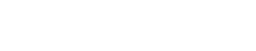 [Speaker Notes: © 2021 Cultivated Culture]